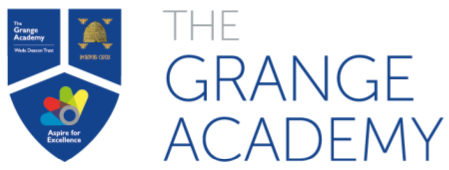 Art knowledge organiser Y2: drawing
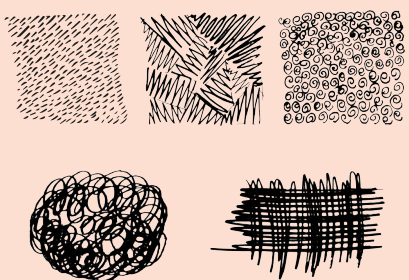 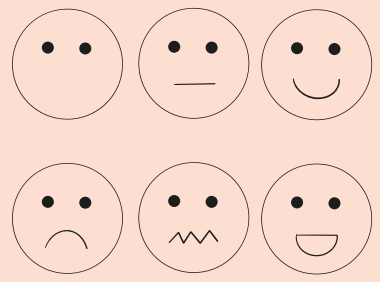 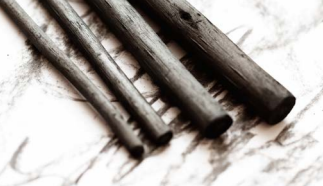 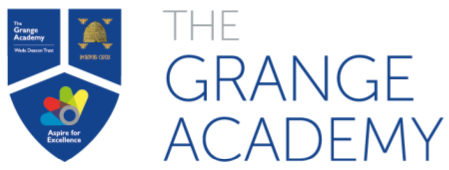 Art knowledge organiser Y2: painting and mixed media
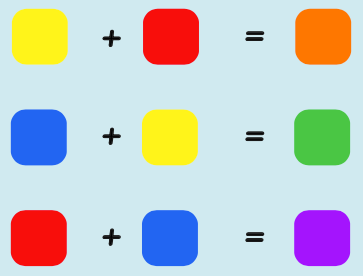 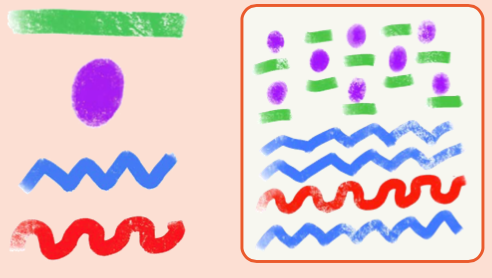 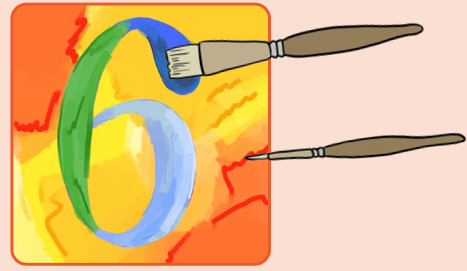 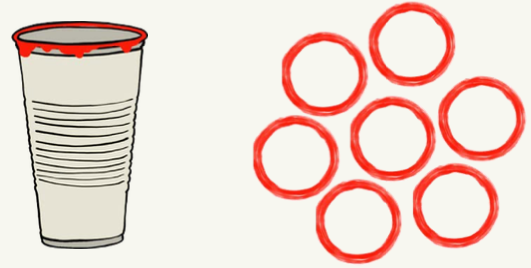 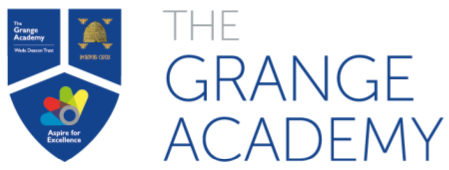 Art knowledge organiser Y2: sculpture and 3D- clay
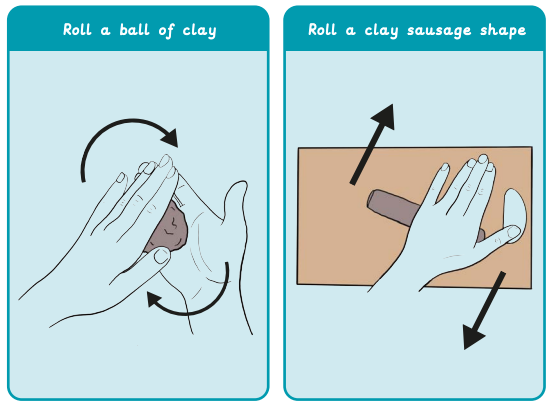 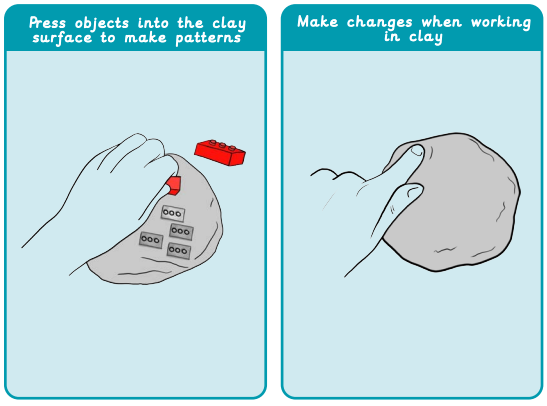 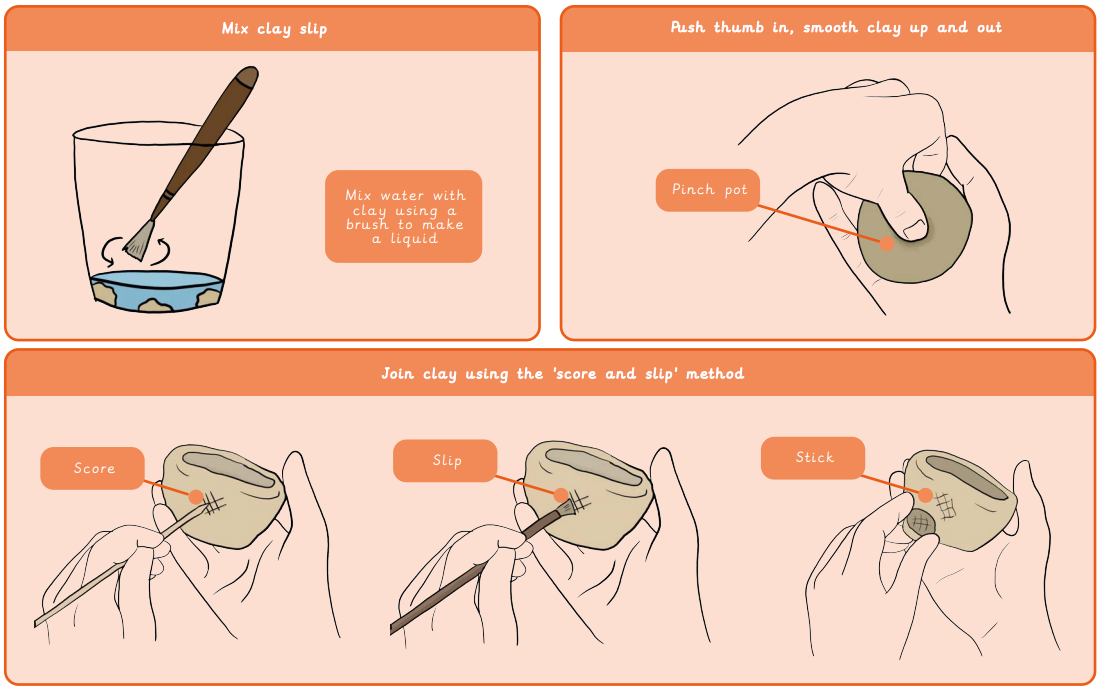